La fussé de alexis
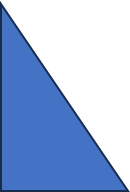